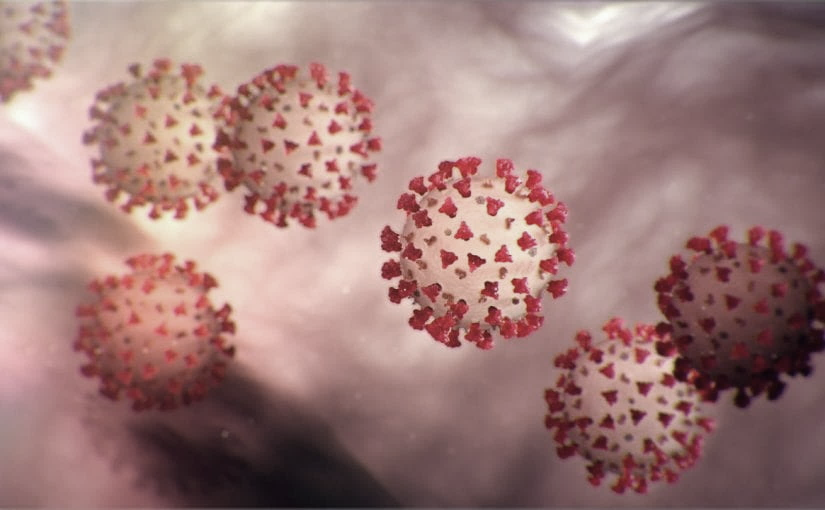 Covid-19 Webinex Update on Testing for COVID-19
Maureen Tierney, MD, MSc. 
Healthcare Associated Infections/ Antimicrobial Resistance  Medical Director
Tom Safranek, MD
State Epidemiologist
Updates for the Public and Returning Travelers
Updated public health recommendations for travelers-website in process of being updated

A.    All returning travelers have an increased risk of exposure to COVID-19

B.    All returning travelers should limit public interactions, practice strict social-distancing, and self-monitor for symptoms

C.     IF a returning traveler develops fever or respiratory illness, they need to IMMEDIATELY self-isolate and report to a provider or local health department
Updates
D.    Returning travelers need to track the publicly reported COVID-19 disease burden in the areas to which they have travelled through both the local/state public health departments and public media websites.  Areas with widespread sustained transmission (e.g. CDC Level 3 countries plus U.S. locales such as Seattle, WA, Westchester County, NY, Santa Clara County, CA) are at increased risk and of special concern.  Such travelers should self-quarantine for 14 days and immediately report any symptoms consistent with COVID-19 infection to their health care provider. Individuals unable to observe the 14-day self-quarantine should consult with their local health department
Updates
E. Health care workers with a travel history from an area with widespread sustained transmission or other high-risk exposure should consult with a trained medical professional (e.g. infection preventionist or physician) at their facility and establish an infection control protocol (e.g., home quarantine, self-monitoring, PPE while at work etc.) that mitigates the risk of patient and co-worker exposure.
Testing-3 Major Issues
1. Supply of Reagents
2. Supply of Appropriate PPE
3. Risk to other patients

These 3 concerns drive the policy of –

1.Prioritized testing based on risk factors above
2. Where the testing is performed
Testing Info Statement to the Public
Note to the Public:  Public health officials, health care providers, and laboratories are working daily to increase our capacity to test more people for COVID-19.  Currently, testing supplies are limited, just like some supplies at local stores and online.  Local, state, and federal partners are working to expand testing supplies and the ability to test people experiencing symptoms as quickly as possible.  While we work to increase supplies and testing, we are screening people to test those who have the highest likelihood of being exposed to or having COVID-19.  As we are able to test more people, we’ll provide additional information on where Nebraskans can receive testing. The Nebraska Department of Health and Human Services (DHHS) will be updating our website to include the most up-to-date information at www.dhhs.ne.gov/coronavirus. 
Nursing
Homes Visitation restricted to medically necessary visits; end of life care visitors masked
Testing
Availability of Testing-Capacity Expanding
 NPHL is performing the CDC-approved test.  
 20 specimens per run may be able to expand to about 100/day. 
Approval via LHD through the state DPH is necessary 
UNMC - separate test through Regional Pathology Laboratory (RPL), 
	primarly for providers within the Nebraska Medicine/UNMC system.  
	May have additional capacity 
Because of limitations for non urgent requests send to Commercial labs first
Limiting Factor for NPHL, UNMC, and Commercial labs will be reagent supply
Commercial Lab Testing
Commercial labs listed below  have announced the availability of commercial tests through their portals.  Published turnaround time is 3-4 days. 
Any patient (+) for COVID-19 virus should be immediately reported to their local/state public health office.  
All such (+) tests are provisional pending confirmation at NPHL. Request the commercial lab send the specimen to NPHL for all positive tests

LabCorp 
Quest
ARUP
Mayo
Providers Testing
file:///C:/Users/QCCLIE~1/AppData/Local/Temp/Testing%20Guidance%20to%20Providers.pdf
Order COVID-19 testing supplies and lab tests through commercial channels for patients with signs and symptoms compatible with COVID-19. Supply chains are severely stressed.  Opening that pipeline is a critical national priority. Per CDC recommendations (https://www.cdc.gov/coronavirus/2019-ncov/hcp/clinical-criteria.html), clinicians should use their judgment to determine if a patient has signs and symptoms compatible with COVID-19 and whether the patient should be tested.  
 
o Only one nasopharyngeal specimen is required. Please see NPHL guidelines for additional details in specimen collection (http://www.nphl.org/)
Call In Lines; Facility Screening
1. NM-Info hotline and referral -400-922-0000; Evaluated over the phone
	referred one of their outpatient clinics, Can do their own test 
 2. CHI-CHIhealth.com 8am to 8pm; after hours virtual care (for CB, IMM, Lakeside St. Es, St. Francis 	and Good Sam ) 
	Virtual Screening referred to MD or ANP; free. 
3.  Methodist 402-430-0759 24/7-doing testing on main campus
	Can send to ARUP (will ask what they have been told about testing. 
 4. Bryan-told by ARUP would get 50 tests/month.  
	24/7 hotline-402-481-0500; also website from their Bryan Health homepage
	ezVisit-if for coronavirus questions will be provided free of charge 
5. Great Plains Health-no hotline-ask people to call their PCP.
Other Ideas for Testing Sites
1. Teams to visit LTCF ? 
	Independent cos. we may work with
	VNA
	Teams from larger heath care affiliated 	systems

2. Drive thru in other states-is this wise with such limitations persisting?
	Seattle-for HCWs to allow back to work
	Denver-3-4 HOUR WAIT
	Connecticut-via a doctor’s order
	some HDs for contacts
CDC: Criteria to Guide Evaluation and Lab Testing for COVID-19
Additional Criteria to Guide Evaluation and Laboratory Testing for COVID-19. 
Priorities for testing may include:   
1. Hospitalized patients who have signs and symptoms compatible with COVID-19 in order to inform decisions related to infection control.  
2. Other symptomatic individuals such as, older adults (age ≥ 65 years) and individuals with chronic medical conditions and/or an immunocompromised state that may put them at higher risk for poor outcomes (e.g., diabetes, heart disease, receiving immunosuppressive medications, chronic lung disease, chronic kidney disease). 
This is what states with lots of transmission are doing. Also preserves PPE.
Testing Risk Groups:
If you want to test someone potentially fitting the PUI definitions from the CDC that is requested to be tested must call their LHD who will contact one of the team at DHHS who makes the decision about testing. 

Major groups of PUIs are travelers returning from China, Italy, S.Korea, Iran, Japan and Hong Kong, Seattle, NYC, Europe, California, Taiwan, Thailand  who develop symptoms
Contact of a PUI or known case
HCW with exposure 
Patients with severe pneumonia/ARDS without underlying cause after full work-up 
New PUI definition –next slide
Testing- Provider Guidance for LTC
For long-term care facilities and other facilities suspecting a patient with COVID-19, please follow current respiratory illness processes in place to identify and track respiratory illnesses in long-term care facilities and nursing facilities, specifically.  If there is a respiratory infection in a facility, DHHS wants to ensure that we are considering a variety of possible respiratory viruses to ensure the safety and overall well-being of the patients.   First assess if the patient will require hospitalization based on their clinical stability. If they need to be transported to the hospital and you suspect COVID-a9 please inform the receiving hospital and the ambulance crew.  The facility will need to contact their local health department immediately.  Separate the patient from other patients as soon as possible.  The patient(s) must be tested for influenza first.    If the results are negative, then complete a respiratory viral panel.   If these results are negative, the sample should be sent for COVID-19 testing.   Please note that there may be exceptions to this protocol depending on exposure to known or presumed COVID-19 case or other circumstances that would demonstrate exposure to this virus.  The local health department will work with the facility to understand more about the case and exposures.
New CDC Person Under Investigation Definition
Clinicians should use their judgment to determine if a patient has signs and symptoms compatible with COVID-19 and whether the patient should be tested. 
Decisions on which patients receive testing should be based on the local epidemiology of COVID-19, as well as the clinical course/severity of illness. 
Most patients with confirmed COVID-19 have developed fever1 and/or symptoms of acute respiratory illness (e.g., cough, difficulty breathing). 
Clinicians are strongly encouraged to test for other causes of respiratory illness, including infections such as influenza.
Tips for Testing
Patients with COVID-19 have fever, cough, sore throat and difficulty breathing. 
 
COVID-19 infection rarely seems to cause a runny nose, sneezing,  (these symptoms have been observed in only about 5% of patients). Sore throat, sneezing, and stuffy nose are most often signs of a cold.
 
Note that influenza, strep throat, and other respiratory pathogens (such as the 15 tested for on the respiratory pathogen panel) are circulating and need to be considered.
Test Results from Commercial Labs
What is the process for testing and receiving results?
If you used a commercial lab for testing:
After your order is sent to the laboratory, results will be sent directly to you.  Please do not call the local health department until you receive the results.
If you receive NEGATIVE results, let the patient know.
If you receive POSTITIVE results: Notify the LHD immediately of the results. 
Advise the patient of the results and to stay home and isolate themselves from others. The LHD will contact them to identify who they have been in contact with recently.  Cooperating LHDt is extremely important and will help protect their loved ones and their community from further spread. 
Their local health department will provide them will information on how to protect themselves and others, as well as when they are able to stop self-isolating.
Test Results from NPHL
If you worked with the local health department:
After your order is sent to the NPHL laboratory, results will be sent directly to you and the local health department. You will be notified as soon as results are ready, please refrain from calling the lab. 
If you receive NEGATIVE results, let the patient know.
If you receive POSTITIVE results:
Advise the patient of the results and to stay home and isolate themselves from others. 
The local health department will be in contact with the patient to identify who they have been in contact with recently.  Cooperating and working with the health department is extremely important and will help protect their loved ones and others, their community from further spread. 
Their local health department will provide them will information on how to protect themselves and others, as well as when they are able to stop self-isolating.
Reporting to LHD
Reporting to LHD should primarily be by providers not patients. The LHD staff screening for who to test need the providers to have done some clinical screening/evaluating first (which may all be by phone)
Any general questions by the public can be answered by the general COVID 19 hotlines at various LHDs
Douglas Co Help Line is the following. 

Listing of the local health departments and contacts:
http://dhhs.ne.gov/CHPM%20Documents/contacts.pdf
Updates from Interim Guidance for IP in HC
For care other than aerosol generating procedures a mask can replace an N-95 if an N-95 is not available
If gowns become scarce gowns should be reserved for 
	Aerosol generating procedures
	Care where splashes and sprays anticipated
High contact care activities
In extreme scarcity-
	Moving between patietns with same confirmed diagnosis and eye protection and mask 
	not soiled by spray etc
	remove only gloves and gowns and perform HH
	replace gowns and gloves for next patient
Limited Capacity of N-95s
It is imperative that providers know and practice the strategies for preserving the supply of N95 respirators as outlined by the CDC: https://www.cdc.gov/coronavirus/2019-ncov/hcp/respiratorsstrategy/index.html 
During times of limited access to respirators or facemasks, facilities could consider having HCP remove only gloves and gowns (if used) and perform hand hygiene between patients with the same diagnosis (e.g., confirmed COVID-19) while continuing to wear the same eye protection and respirator or facemask (i.e., extended use). Risk of transmission from eye protection and facemasks during extended use is expected to be very low. HCP must take care not to touch their eye protection and respirator or facemask .
Eye protection and the respirator or facemask should be removed, and hand hygiene performed if they become damaged or soiled and when leaving the unit.
Following slides are repeats for specifics on ontaining a specimen
DHHS HAN 3-11-2020
Specimen Collection Advice for Clinics and EDs Evaluating Patients with Febrile Respiratory Illness 
Patients presenting to HCFs for evaluation of any febrile respiratory illness should be fitted with a surgical facemask upon arrival and should be segregated from other patients (e.g., immediately moved to an exam room). This is to prevent transmission of respiratory pathogens including flu and COVID-19. 
If the clinical presentation and the epidemiologic risk factors create a HIGH index of suspicion of COVID-19 (this is a clinical judgement-further guidance above) personnel who collect NP (nasopharyngeal) swabs should don full personal protective equipment (PPE) prior to specimen collection.    
N95 respirator, eye protection, disposable gloves, and a gown.   
If N95 respirators or equivalent PPE are not available, the patient should be referred to a location where the person undertaking specimen collection has all CDC-recommended PPE. 
A negative pressure room is not essential for testing.
DHHS HAN 3-11-2020
If it is determined that the risk of COVID-19 is low 
Facilities lacking a supply of N95 respirators should substitute a surgical mask on persons collecting the specimen.  
Eye protection is also essential. If available, a face shield would be preferable to goggles. 
At the time of specimen collection, the patient’s surgical facemask should be lowered sufficiently to expose the nares, and a proper swabbing should commence per the instructional video cited below.
The patient’s surgical facemask should be properly repositioned immediately upon completion of specimen collection.
DHHS HAN 3-11-2020
Specimen Collection
It remains CRITICALLY IMPORTANT that staff responsible for collecting nasopharyngeal (NP) swabs be thoroughly trained and strictly compliant with specimen collection protocols. Failure to collect a proper specimen could result in a FALSE NEGATIVE test which could have major consequences for controlling COVID-19. A training video can be found here: https://www.youtube.com/watch?v=hXohAo1d6tk
 
Use only synthetic fiber swabs with plastic shafts. Do not use calcium alginate swabs or swabs with wooden shafts, as they may contain substances that inactivate some viruses and inhibit PCR testing. Place swabs immediately into sterile tubes containing 2-3 ml of viral transport media. Refrigerate specimen at 2-8°C and ship overnight to CDC on ice pack.
Nasopharyngeal swab: Insert a swab into the nostril parallel to the palate. Leave the swab in place for a few seconds to absorb secretions.
Resources (Testing)
Written instructions from NPHL and CDC on handling samples: 
http://www.nphl.org/documents/NPHL%20Alert%20COVID-19%20Collection%20and%20Handling%20in%20NE%20v2020%2002%2012.pdf
https://www.cdc.gov/coronavirus/2019-nCoV/lab/guidelines-clinical-specimens.html
Video for collecting a NP swab:
https://www.youtube.com/watch?v=hXohAo1d6tk
I think this is the best video- also shows proper PPE donning and doffing
https://www.youtube.com/watch?v=c20CfI-Cr8M
Resources
CDC is updating guidance frequently and should be considered the best authority for most situations 
https://www.cdc.gov/coronavirus/2019-ncov/index.html (main)
Presentation prepared by:  Dr. Maureen Tierney and Dr. Tom Safranek
HAI/AR Epidemiologist
Ishrat.kamal-ahmed@Nebraska.gov
402-471-2937